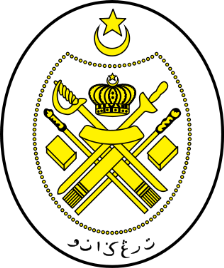 Jabatan Hal Ehwal Agama Terengganu
KHUTBAH MULTIMEDIA
Siri: 34 / 2022
PENGISIAN ANUGERAH KEMERDEKAAN
28 Muharram 1444  bersamaan   26 Ogos 2022 
http://e-khutbah.terengganu.gov.my
Pujian Kepada Allah S.W.T.
الْحَمْدُ لِلَّهِ
Segala puji-pujian hanya bagi Allah S.W.T.
Syahadah
أَشْهَدُ أَنْ لاَ إِلَهَ إِلاَّ الله
 وَأَشْهَدُ أَنَّ مُحَمَّدًا عَبْدُهُ وَرَسُوْلُهُ
Dan aku bersaksi  bahawa sesungguhnya tiada tuhan melainkan Allah, 
Dan aku bersaksi bahawa Nabi Muhammad SAW adalah hamba-Nya dan Rasul-Nya
Selawat Ke Atas Nabi Muhammad S.A.W
اَللَّهُمَّ صَلِّ وَسَلِّمْ وَبَارِكْ عَلَى سَيِّدِنَا مُحَمَّدٍ، 
وَعَلَى آلِهِ وَأَصْحَابِهِ وَمَنْ تَبِعَهُمْ اِلَى يَوْمٍ الدِّينِ
Ya Allah, cucurilah rahmat, kesejahteraan dan keberkatan ke atas junjungan kami, Nabi Muhammad SAW, dan ke atas keluarganya, para sahabatnya dan orang-orang yang mengikut mereka hingga ke hari Kiamat
Pesanan Takwa
أُوصِيكُمْ وَنَفْسِي بِتَقْوَى اللهِ لَعَلَّكُمْ

 يَا أَيُّهَا الَّذِينَ آمَنُوا اتَّقُوا اللَّهَ وَقُولُوا قَوْلًا سَدِيدًا،
يُصْلِحْ لَكُمْ أَعْمَالَكُمْ وَيَغْفِرْ لَكُمْ ذُنُوبَكُمْ وَمَنْ يُطِعِ اللَّهَ وَرَسُولَهُ فَقَدْ فَازَ فَوْزًا عَظِيمًا
Marilah sama-sama kita bertaqwa kepada Allah SWT dengan sebenar-benar taqwa. Mudah-mudahan kita sentiasa berada dalam ketaatan kepada Allah dan Rasul dan memperolehi kejayaan besar di dunia dan akhirat.
Tajuk Khutbah Hari Ini :
26 OGOS 2022
Bersamaan
28 MUHARRAM 1444
Sempena bulan kemerdekaan yang bertemakan
 Keluarga Malaysia Teguh Bersama
“Pengisian 
Anugerah 
Kemerdekaan”
31 Ogos 1957
Satu detik bermakna dalam lipatan sejarah negara
Setiap tahun kita menyambut Hari Kemerdekaan bagi mengenang jasa pahlawan dan pejuang bangsa yang telah banyak berkorban demi mencapai kemerdekaan
Kekalkan keharmonian dalam kepelbagaian bangsa demi memastikan kemerdekaan ini dapat dipertahankan dan terus dinikmati oleh generasi akan datang
Masih berpeluang menyambut ulang tahun kemerdekaan kali ke-65 pada tahun ini
Alhamduliilah, 
syukur
Allah SWT yang telah menganugerahkan nikmat kemerdekaan setelah kita terjajah hampir 4 kurun
Penjajah telah mengaut hasil mahsul negara lalu dibawa masuk pelbagai budaya dan sistem hidup yang berbeza dengan budaya kita
Masih berpeluang menyambut ulang tahun kemerdekaan kali ke-65 pada tahun ini
Alhamduliilah, 
syukur
Allah SWT yang telah menganugerahkan nikmat kemerdekaan setelah kita terjajah hampir 4 kurun
Penjajah telah mengaut hasil mahsul negara lalu dibawa masuk pelbagai budaya dan sistem hidup yang berbeza dengan budaya kita
ISLAM
Ajaran yang menentang penindasan dan penghambaan sesama manusia
Sedangkan setiap manusia dilahirkan merdeka
Khalifah Umar ibn al Khattab RA berkata :
“Sejak bila kamu memperhambakan manusia, sedangkan ibu melahirkan mereka sebagai manusia merdeka.”
Kemerdekaan Negara
Anugerah Allah yang wajib disyukuri
Kurniaan ini boleh ditarik oleh Allah dan bertukar menjadi mala petaka jika kita kufur dengan nikmat keamanan dan kedamaian
Isilah nikmat kemerdekaan menurut acuan al-Quran al-Karim
Prinsip-prinsip asas pembentukan sebuah daulah yang diredhai Allah menurut tafsiran Al-Jazaairiy :
Pertama
Menunaikan hak pengabdian dan kesyukuran kepada Allah dengan mendirikan solat yang merupakan ibadat yang terbesar
Kedua
Melunaskan hak keadilan sesama manusia dengan menunaikan zakat
Prinsip-prinsip asas pembentukan sebuah daulah yang diredhai Allah menurut tafsiran Al-Jazaairiy :
Ketiga
Menyuruh berbuat baik melalui nasihat, pendidikan dan perlaksanaan hukum hakam syariat
Keempat
Mencegah kemungkaran dan kejahatan melalui kesedaran sivik, pembinaan akhlak atau penguatkuasaan undang-undang
Pesanan
Nikmat 65 tahun kemerdekaan perlu disyukuri dengan membina kehidupan yang menepati erti kemerdekaan yang murni dan tulen
Kemajuan yang digerakkan mesti seiring dengan pembangunan keinsanan
Malik Bennabi menegaskan bahawa perjuangan memerdekakan negara harus serentak dengan dengan membebaskan minda
Pesanan
Berusahalah untuk melepaskan diri dari berfikir seperti penjajah yang tidak meletakkan agama sebagai panduan khususnya dalam membina sistem nilai
Pengisian Anugerah Kemerdekaan
Pertama
Menguatkan hubungan kita dengan Allah dengan menunaikan segala perintah-Nya dan menjauhi segala larangan-Nya
Kedua
Memelihara jati diri sebagai seorang Muslim agar tidak terpengaruh dengan budaya-budaya songsang dan negatif
Pengisian Anugerah Kemerdekaan
Ketiga
Berbakti dan berganding bahu dalam memakmurkan negara
Keempat
Menjaga keharmonian, kesejahteraan dan keamanan sesama kita dan juga dengan kaum lain sebagai satu keluarga
HARAPAN
Semoga Malaysia dan seluruh dunia Islam terus diberkati Allah SWT dan dinaungi rahmat serta terpelihara dari musibah dan bencana
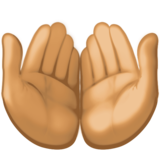 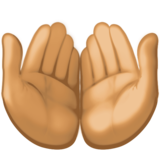 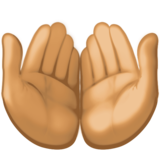 بَارَكَ اللهُ لِي وَلَكُمْ فِي الْقُرْآنِ الْعَظِيْمِ.
 وَنَفَعَنِي وَاِيِّاكُمْ بِمَا فِيْهِ مِنَ الآيَاتِ وَالذِّكْرِ الْحَكِيْمِ.
وَتَقَبَّلَ الله مِنِّي وَمِنْكُمْ تِلاوَتَهُ اِنَّهُ هُوَ السَّمِيْعُ الْعَلِيْمُ.
أقُوْلُ قَوْلِي هَذا وَأَسْتَغْفِرُ اللهَ الْعَظِيْمَ لِيْ وَلَكُمْ
 وَلِسَائِرِ الْمُسْلِمِيْنَ وَالْمُسْلِمَاتِ وَالْمُؤْمِنِيْنَ وَالْمُؤْمِنَاتِ
 فَاسْتَغْفِرُوْهُ إنَّهُ هُوَ الْغَفُوْرُ الرَّحِيْمُ.
Doa Antara Dua Khutbah
آمِينَ ، يَا مُوَفِّقَ الطَّائِعِينَ
وَفِّقنَا لِطَاعَتِكَ أَجمَعِينَ
وَتُب عَلَينَا وَعَلَى المُسلِمِينَ
وَاغفِر ذَنبَ مَن يَقُولُ: «أَستَغفِرُ اللهَ» العَظِيمَ
وَنَستَغفِرُ اللهَ
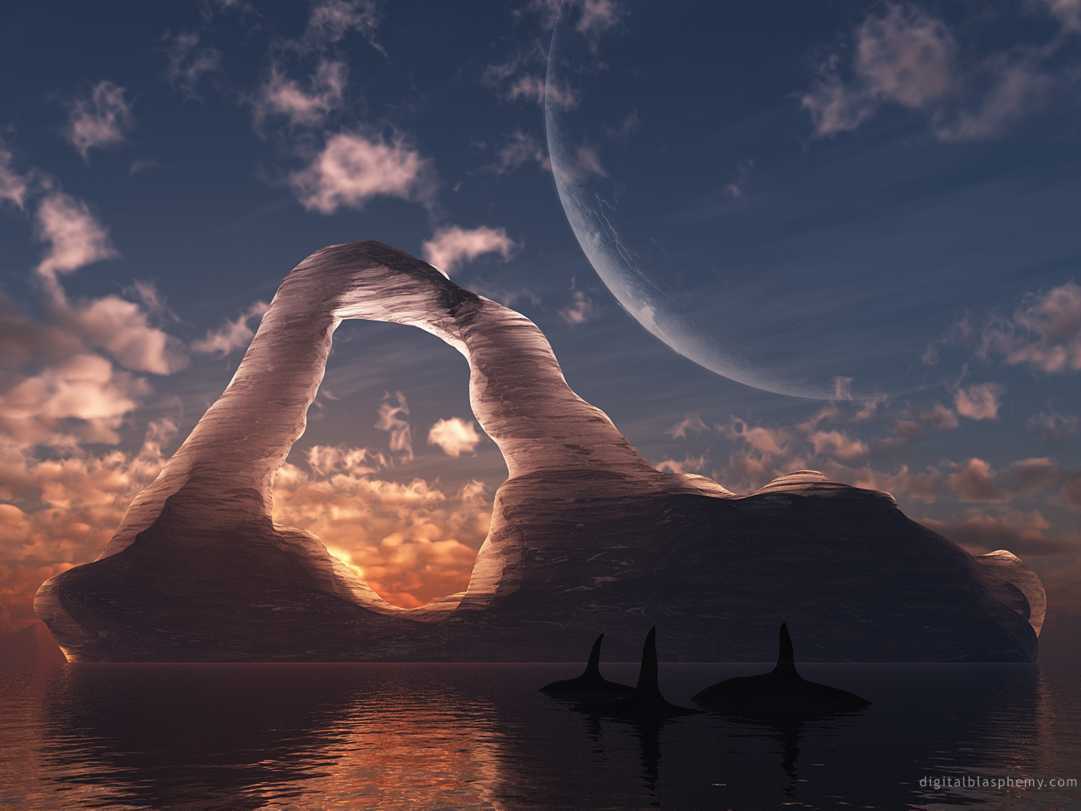 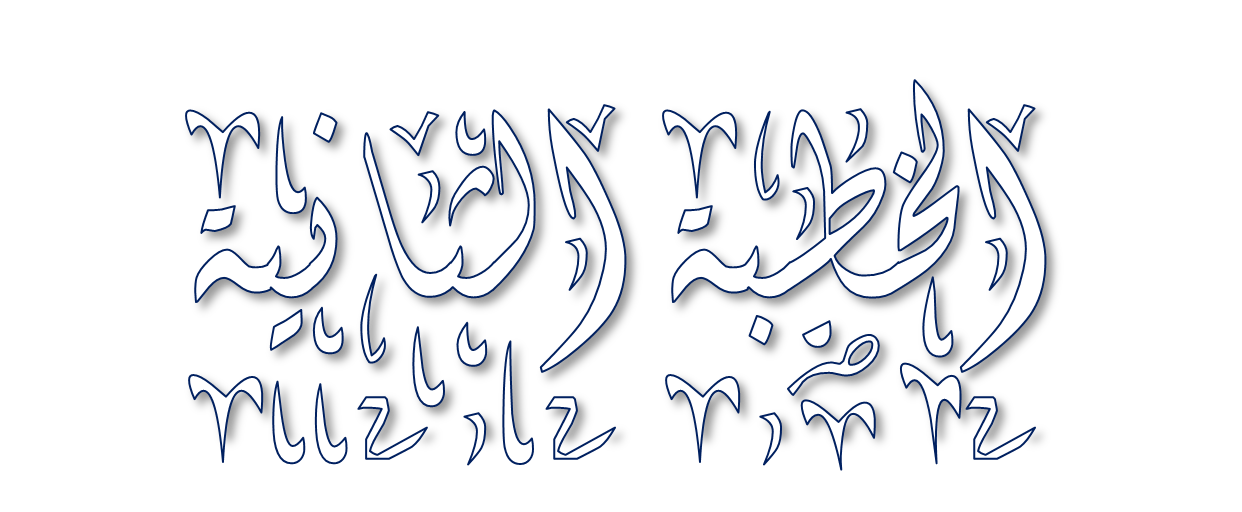 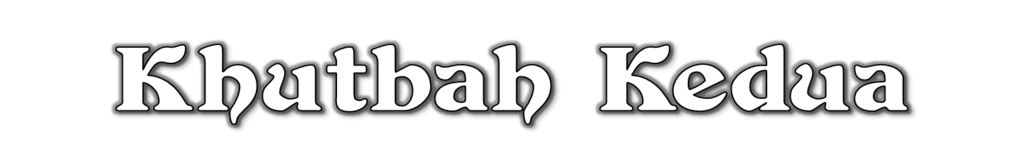 Pujian Kepada Allah S.W.T.
الْحَمْدُ لِلَّهِ
Segala puji-pujian hanya 
bagi Allah S.W.T.
Syahadah
وَأَشْهَدُ أَن لآ إِلَهَ إِلاَّ اللهُ وَحْدَهُ لاَ شَرِيْكَ لَهُ، وَأَشْهَدُ أَنَّ سَيِّدَنَا مُحَمَّدًا عَبْدُهُ وَرَسُوْلُهُ.
Dan aku bersaksi  bahawa sesungguhnya tiada tuhan melainkan Allah, Yang Maha Esa, tiada sekutu bagi-Nya, dan juga aku bersaksi bahawa junjungan kami (Nabi) Muhammad (S.A.W) hamba-Nya dan rasul-Nya.
Selawat Ke Atas 
Nabi Muhammad S.A.W
اللَّهُمَّ صَلِّ وَسَلِّمْ وَبَارِكْ عَلَى سَيِّدِنَا مُحَمَّدٍ، وَعَلَى آلِهِ وَأَصْحَابِهِ أَجْمَعِيْنَ
Ya Allah, cucurilah rahmat, kesejahteraan dan keberkatan ke atas junjungan kami (Nabi) Muhammad (S.A.W) dan ke atas keluarganya dan sekalian para sahabatnya.
Seruan Takwa
اتَّقُوا اللَّهَ فَقَدْ فَازَ الْمُتَّقُوْنَ
Bertakwalah kepada Allah dengan sebenar-benarnya, sesungguhnya berjayalah orang-orang yang bertaqwa.
Seruan
Memperbanyakkan ucapan selawat dan salam kepada Rasulullah SAW
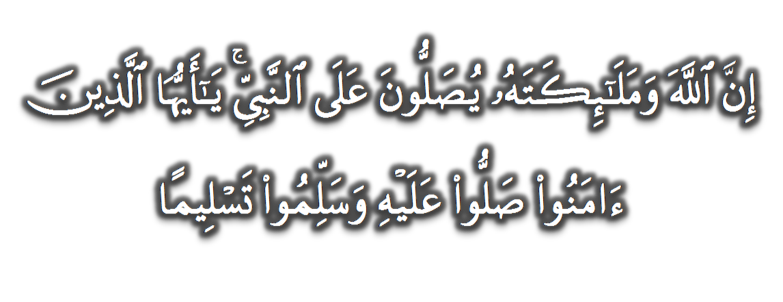 (Surah Al-Ahzab : Ayat 56)
“Sesungguhnya Allah Taala Dan Para MalaikatNya Sentiasa Berselawat Ke Atas Nabi (Muhammad).
Wahai Orang-orang Beriman! Berselawatlah Kamu 
Ke Atasnya Serta Ucapkanlah Salam Sejahtera Dengan Penghormatan Ke Atasnya Dengan Sepenuhnya”.
Selawat
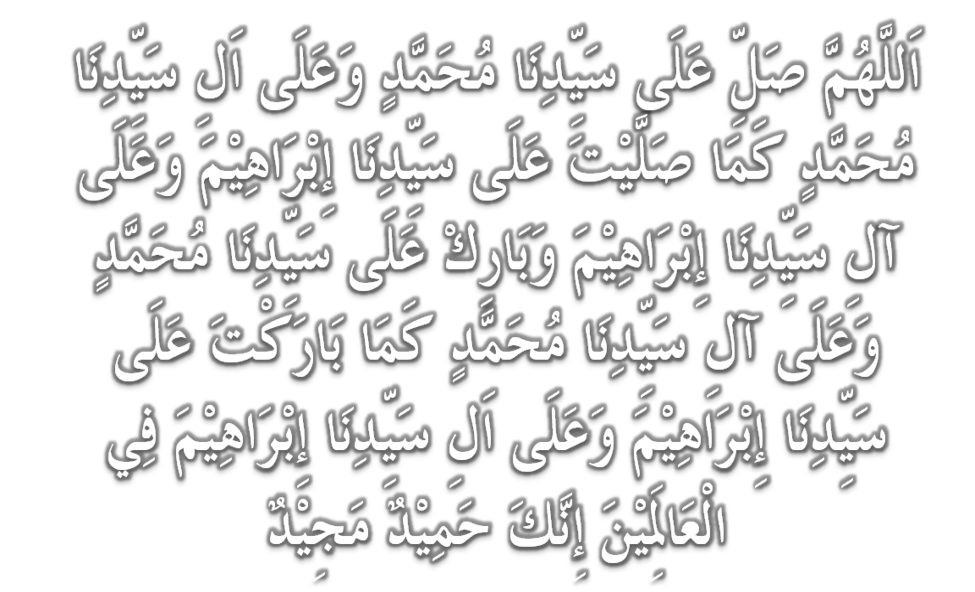 DOA
اللَّهُمَّ اغْفِرْ لِلْمُؤْمِنِيْنَ وَالْمُؤْمِنَاتِ، وَالمُسْلِمِيْنَ وَالْمُسْلِمَاتِ الأَحْيَاءِ مِنْهُمْ وَالأَمْوَات، 
إِنَّكَ سَمِيْعٌ قَرِيْبٌ مُجِيْبُ الدَّعَوَات.
اللَّهُمَّ ادْفَعْ عَنَّا الْبَلاءَ وَالْوَبَاءَ وَالْفَحْشَاءَ
 مَا لا يَصْرِفُهُ غَيْرُكَ
DOA
اللَّهُمَّ إِنَّا نَعُوذُ بِكَ مِنَ البَرَصِ وَالْجُنُونِ وَالْجُذَامِ وَمِن سَيِّئِ الأَسْقَامِ. 

اللَّهُمَّ اشْفِ مَرْضَانَا وَارْحَمْ مَّوْتَانَا، وَالْطُفْ بِنَا فِيمَا نَزَلَ بِنَا
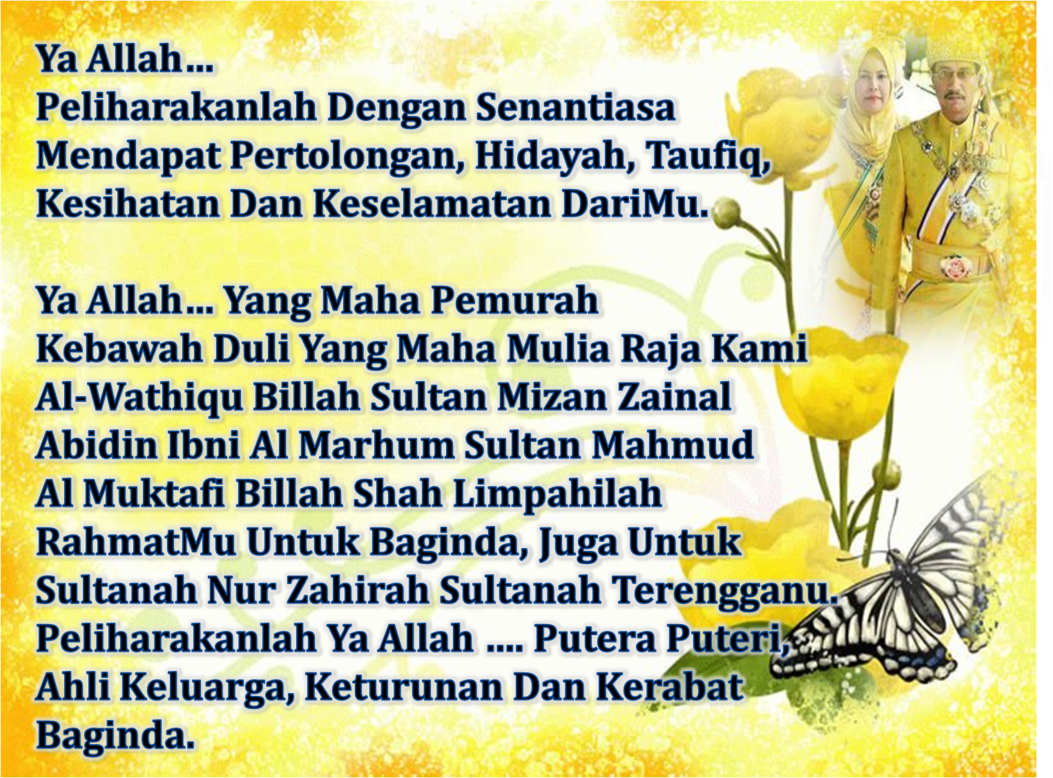 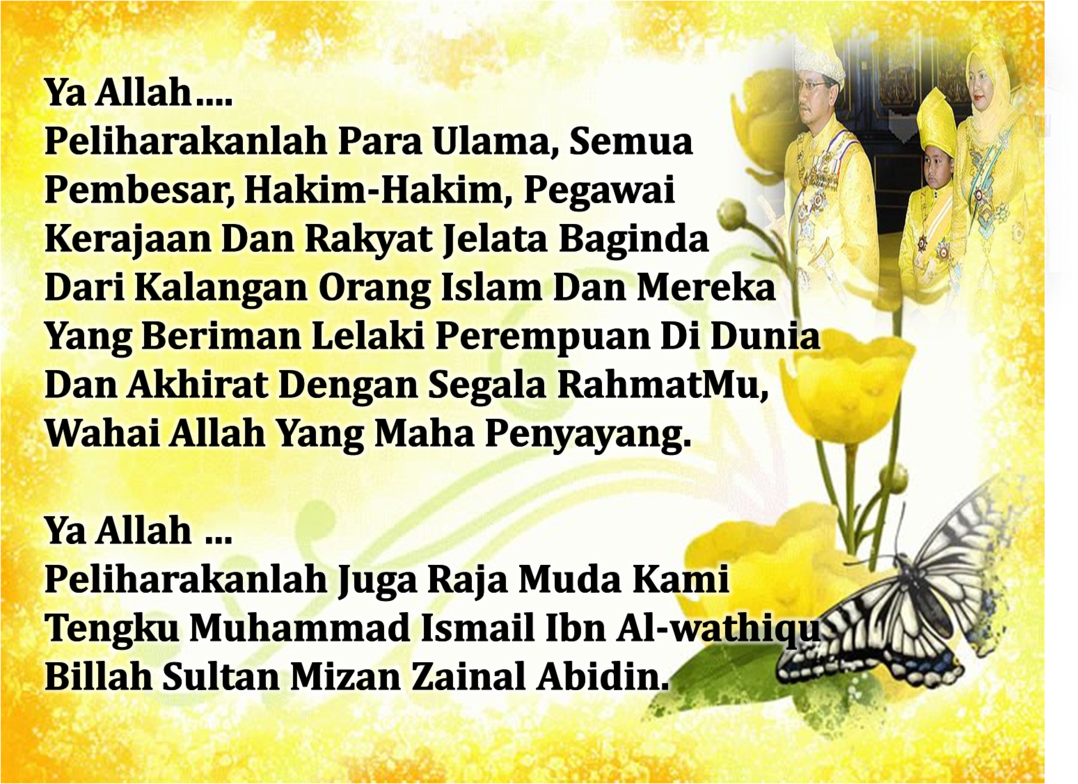 DOA …
Ya Allah, wahai Tuhan yang Maha Hidup lagi Maha Mentadbir segala urusan. Dengan rahmat-Mu, kami memohon pertolongan. 

Perbaikilah segala urusan kami, dan janganlah Engkau biarkan kami bersendirian tanpa jagaanMu. Kami mohon berlindung denganMu daripada kehilangan nikmat dan pemeliharaanMu. Kami juga berlindung denganMu daripada musibah azab dan segala kemurkaanMu. 

Wahai Tuhan kami! Ampunilah kami, keluarga kami dan saudara-saudara kami yang mendahului kami dalam iman, dan janganlah Engkau jadikan dalam hati kami rasa dengki terhadap orang yang beriman. Wahai Tuhan kami! sesungguhnya Engkau Maha Belas Kasih Lagi Maha Mengasihani.
DOA PENUTUP…
رَبَّنَا آتِنَا فِي الدُّنْيَا حَسَنَةً وَفِي الآخِرَةِ حَسَنَةً 
 وَقِنَا عَذَابَ النَّارِ.
Kurniakanlah Kepada Kami Kebaikan Di Dunia Dan Kebaikan Di Akhirat Serta Hindarilah Kami Dari Seksaan Neraka


 وَصَلَّى اللهُ عَلىَ سَيِّدِنَا مُحَمَّدٍ وَعَلىَ آلِهِ وَصَحْبِهِ وَسَلَّمْ.
 وَالْحَمْدُ للهِ رَبِّ الْعَالَمِيْنَ.
عِبَادَ اللهِ!

اُذْكُرُوْا اللهَ الْعَظِيْمَ يَذْكُرْكُمْ، 

وَاشْكُرُوْهُ عَلَى نِعَمِهِ يَزِدْكُمْ،


وَلَذِكْرُ اللهِ أَكْبَرُ، وَاللهُ يَعْلَمُ مَا تَصْنَعُوْنَ
قُوْمُوْا إِلَى صَلاتِكُمْ،

 يَرْحَمْكُمُ الله